TOÁN
CÁC SỐ ĐẾN 100
Chủ đề6
Bài 24
LUYỆN TẬP CHUNG
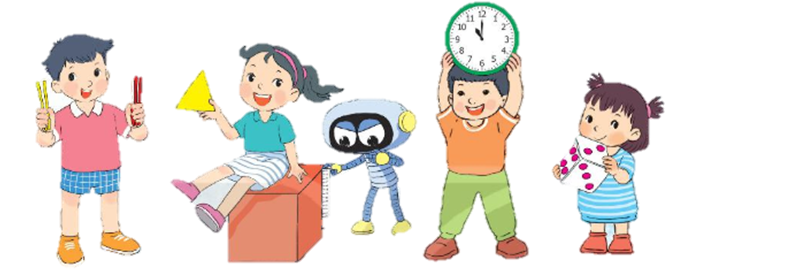 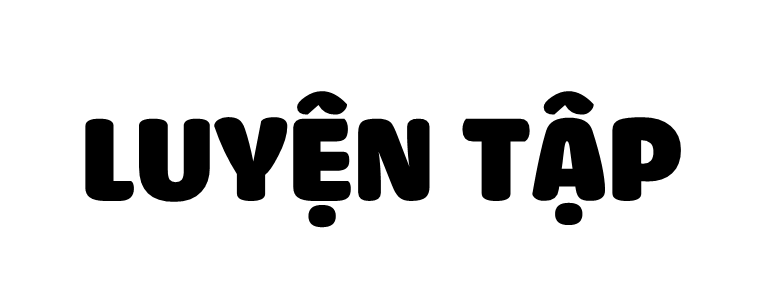 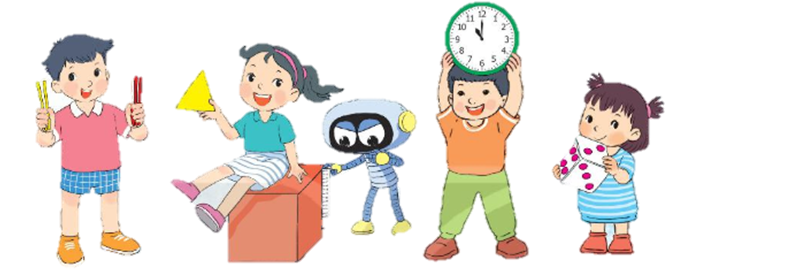 Trang 24/SGK
Số?
1
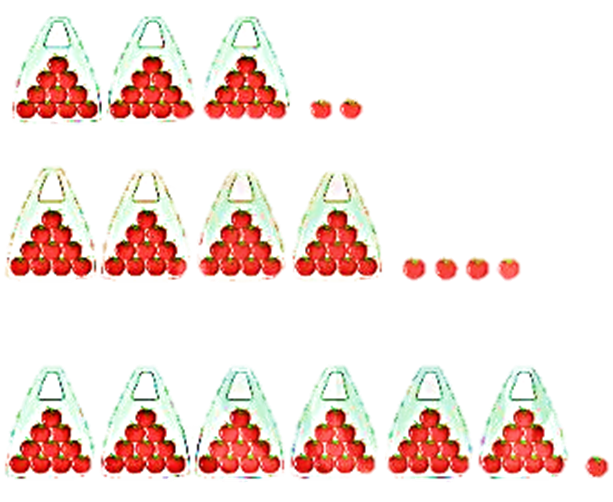 32 gồm 3 chục và 2 đơn vị
….  gồm  ….  chục và  ….  đơn vị
4
44
4
.…  gồm  ….  chục và  ….  đơn vị
61
6
1
Số?
2
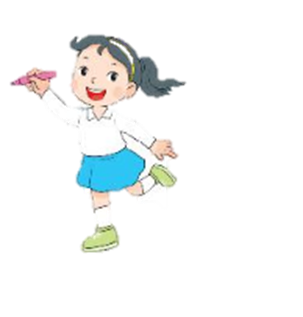 a)
100
Sáu mươi hai
b)
51
Ba mươi chín
c)
39
Một trăm
d)
Số gồm 5 chục và 1 đơn vị
62
Tìm số thích hợp với mỗi ngôi sao.
3
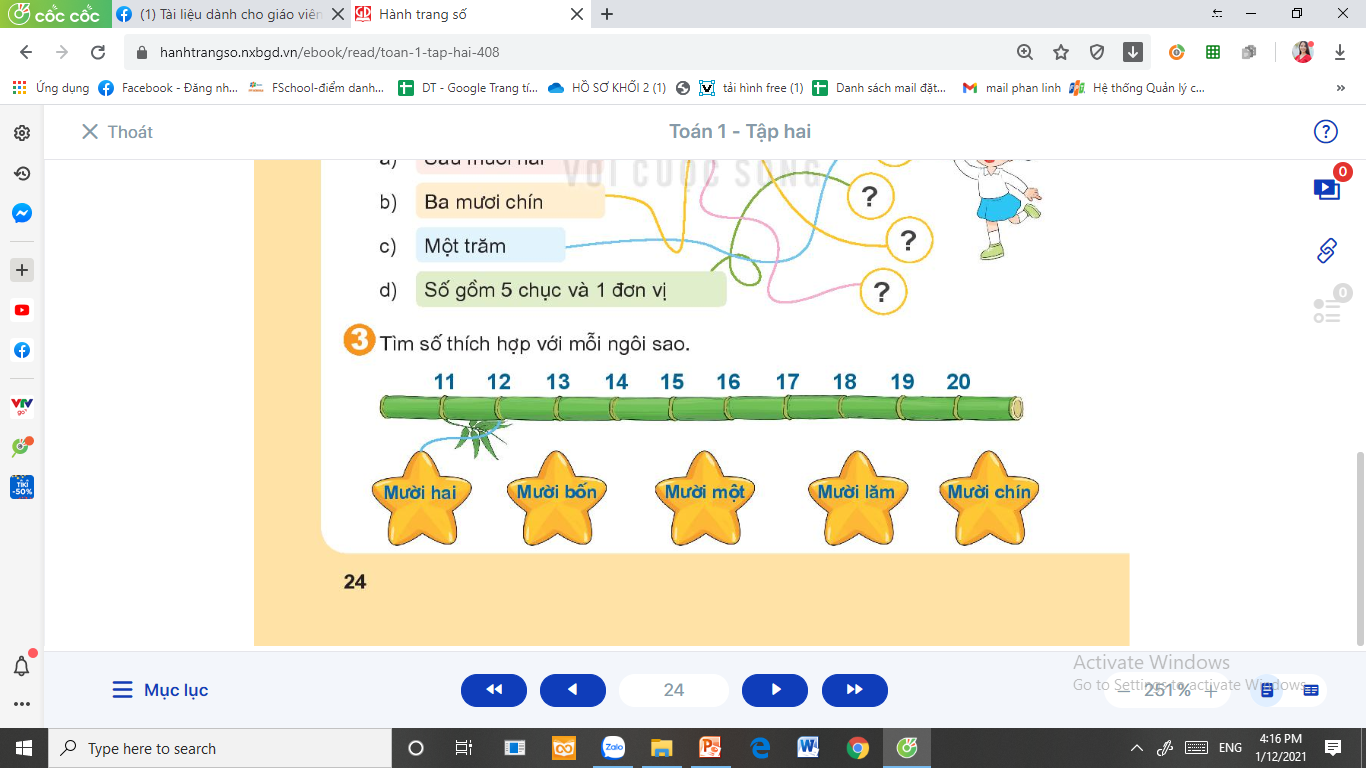 Em hãy giúp Việt tìm số thích hợp cho mỗi mảnh ghép
4
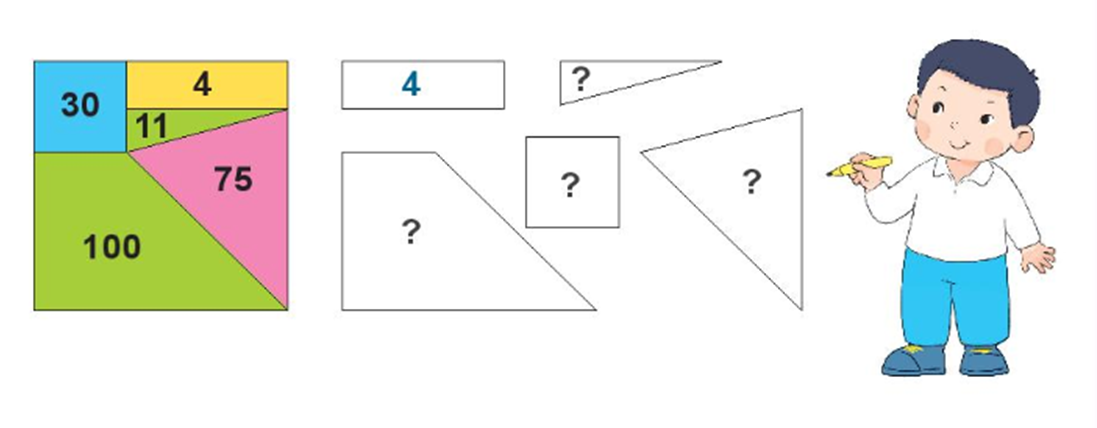 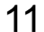 75
30
100
[Speaker Notes: Số 11 k đủ chỗ viết nên thầy cô thông cảm]
a) Hình nào có 19 ô vuông?
5
b) Hình nào có ít ô vuông nhất?
A
B
C
D
Dặn dò:
             -  Xem lại bài đã học
             -  Hoàn thành vở bài tập 
             - Chuẩn bị bài: Luyện tập 
                trang 26